муниципальное бюджетное общеобразовательное учреждение «Средняя общеобразовательная школа №34имени Амелина Станислава Александровича»III городской  конкурс  «Люди, события, факты»,посвященный празднованию 300-летия образования Кузбассаноминация  «Династия – начало истории… »тема «Школьные династии»
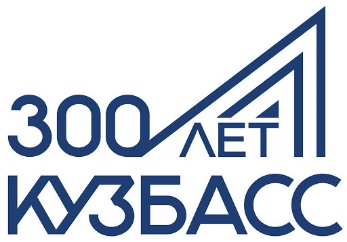 Работу выполнили:
Воротникова Н.В., директор МБОУ "СОШ №34"
Калина Е.А., заместитель директора по ВР 
Кондратова О.В., руководитель школьного музея
Малыхина М.Н., учитель истории и обществознания
Гущина Т.П. , учитель истории и обществознания
Иванова Е.Н., учитель русского языка и литературы 

Кемерово  2021
«Школьные династии»
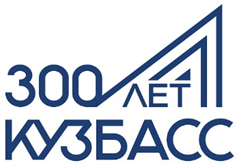 Династия учителей – это особая тема, так как работать в школе, воспитывать детей, жить их заботами и проблемами дается не каждому. Здесь нет никаких видимых привилегий. В школе №34 есть немало педагогических династий. Они оставляют прекрасные воспоминания о себе в каждом выпускнике уже на протяжении нескольких десятилетий.
Династия Лапицких Павел Тимофеевич Лапицкий
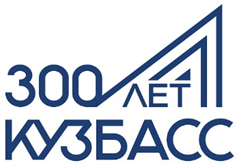 Педагогический стаж династии Лапицких составляет 103 года. 1 августа 1945 года в школу №34 пришел работать замечательный учитель физики. 
   Павел Тимофеевич Лапицкий родился в 1920 году. В 1937 году окончил Гомельский государственный педагогический институт в Белоруссии.
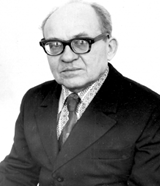 Династия Лапицких Павел Тимофеевич Лапицкий
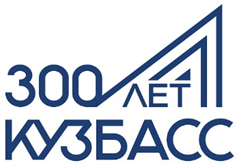 В 1945 году  под руководством Павла Тимофеевича был создан радиокружок. Было изготовлено 70 приборов для демонтсрации опытов. Приборы, изготовленные руками участников радиокружка использовались на уроках.  В 1953 году школа была радиофицирована.
   Педагогический стаж Павла Тимофеевича состовляет 35 лет.
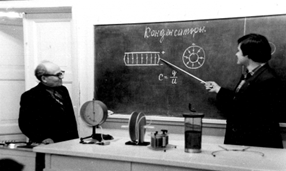 Династия Лапицких Иван Тимофеевич Лапицкий
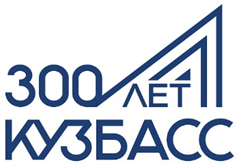 Иван Тимофеевич Лапицкий – учитель русского языка и литературы. Свой педагогический путь начал в 1947 году в школе №34 г. Кемерово. Проработал в школе №34 до 1979 года. 
В 1952 году Иван Тимофеевич Лапицкий организовал в школе №34  школьный театр. За время работы школьного театра Иван Тимофеевич подготовил совместно с детьми к постановке около 20 многоактных и более 60 одноактных пьес.
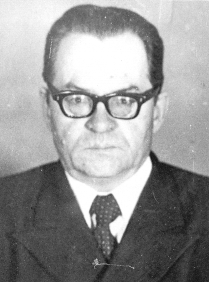 Династия Лапицких Иван Тимофеевич Лапицкий
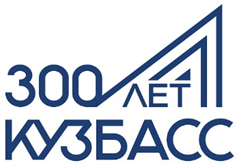 Всего было показано около 300 постановок, в том числе 72 для родителей.  Слава школьного театра распространилась на всю область. О театре писали газеты, трижды показывали спектакли по местному 
телевидению. За всю
деятельность театра 
прошло 367 учеников.
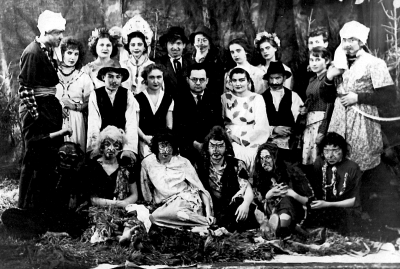 Династия Лапицких Иван Тимофеевич Лапицкий
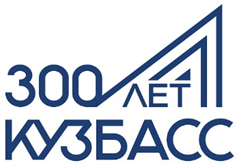 В 1958 году Иван Тимофеевич стал заместителем директора по УВР, и оставался в этой должности до 1979 года.
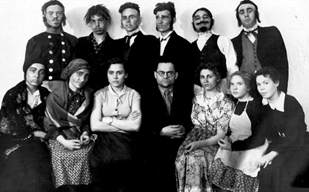 Династия Лапицких Нина Тимофеевна Лапицкая
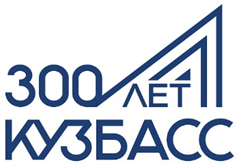 Нина Тимофеевна Лапицкая - учитель географии – работала в школе с 1949 года. Начала педагогическую деятельность в 1948 г. в качестве учителя географии после окончания Новосибирского института. Сначала работала в школе №24, а с 1950 г. – в школе №34. 35 лет посвятила педагогической деятельности. В школе Нина Матвеевна 25 лет вела туристический кружок. Много было исхожено дорог. Вела большую активную работу.
Династия Шараповой- Войткевич- КиселевойМария Ивановна Шарапова
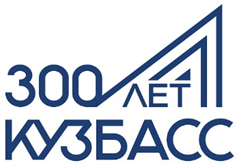 Общий стаж педагогической династии Шараповой- Войткевич- Киселевой составляет 63 года. Основательницей династии принято считать Марию Ивановну Шарапову. Мария Ивановна родилась 5 марта 1918 года в селе Красный Яр Ижморского района Кемеровской области.
   После окончания школы,  
она поступает в Новосибирский
 педагогический институт 
на факультет естествознания 
и географии.
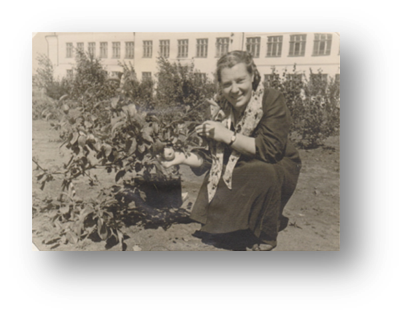 Династия Шараповой- Войткевич- КиселевойГалина Владимировна Войткевич
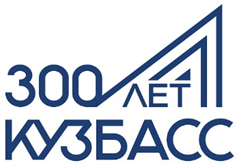 По стопам мамы- Шараповой Марии Ивановны - пошла её дочь –  Войткевич (Шарапова)
   Галина Владимировна  Шарапова - Войткевич родилась в городе Кемерово, (посёлок шахты «Северная») в 1952 году. Для Галины Владимировны примером для подражания  была её мама – Мария Ивановна. 
   Закончив школу, она осталась в ней работать пионерской вожатой. Потом поступила в Кемеровский Университет на юридический факультет.
   С августа 1984 года Галина Владимировна стала преподавать  «Основы права».
   В 1986 году Галине Владимировне предложили освоить курс Мировой Художественной культуры. Был в её практике и еще один удивительный предмет - «Этика и психология семейной жизни», который пользовался у учащихся особой любовью.
   В 2007 году Галина Владимировна вышла на пенсию, отдав родной школе, как и её мама, более 27 лет. Но она не смогла расстаться со  школой. Сейчас Галина Владимировна - руководитель музея школы №34.
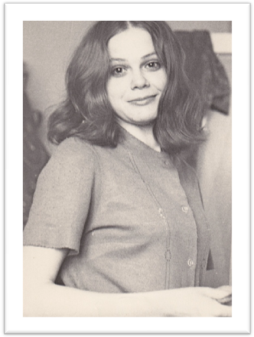 Династия Шараповой- Войткевич- КиселевойВиталина Витальевна Киселева
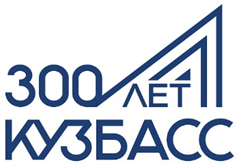 В 1998 году в школу пришла работать её дочь  Виталина - внучка Марии Ивановны. После окончания школы Виталина Витальевна осталась в ней  работать  педагогом дополнительного образования. Это подтолкнула её к тому, что она окончила Кемеровскую Академию искусств (факультет организаторов досуга детей и подростков). Теперь она работает социальным педагогом в МОУ лицей  89.   Стаж  её работы с детьми  9 лет. Вот и получается, что общий стаж педагогической деятельности всех членов семьи   Шараповых – Войткевич - Киселевых  составляет более 69 лет.
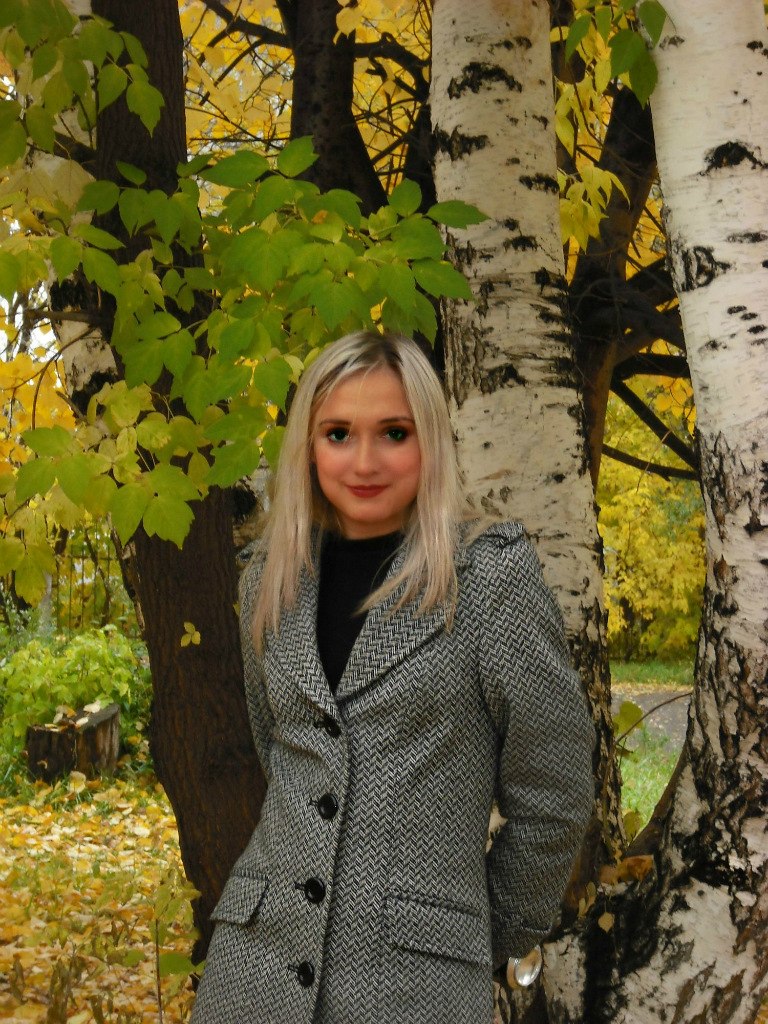 Династия Яровиковой- ЗолотаревойГалина Глебовна Яровикова
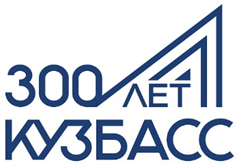 Педагогический стаж  учительской династии Яровиковой- Золотаревой (Яровиковой) составляет 46 лет.
   Яровикова Галина Глебовна родилась 6 мая 1953 года в городе Кемерово. В 1970 году окончила среднюю школу № 34. По окончании школы поступила в Кемеровский государственный университет на математический факультет.
  С 1979 по 1982 год работала учителем математики в школе № 34. С 1982 по 1987 год Галина Глебовна работала заместителем директора по учебно-воспитательной работе в школе № 34.  Переведена директором в школе №34 в 1987 году.
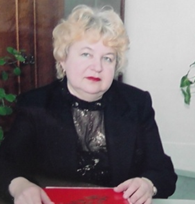 Династия Яровиковой- ЗолотаревойОлеся Валерьевна Золотарева
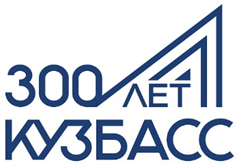 По стопам матери – Галины Глебовны Яровиковой пошла и ее дочь – Олеся Валерьевна Золотарева. (115) Олеся Валерьевна родилась 14 сентября 1975 года в городе Кемерово. В 1992 году окончила среднюю школу № 34 с золотой медалью.
   В 1997 году на «отлично» защитила диплом и получила специальность «Физик. Преподаватель». В школе № 34 работает с 1995 года. Сначала вела кружок в 6-х классах «В мире интересного». По окончании университета пришла работать в среднюю общеобразовательную школу № 34 учителем физики. В 2000-2001 учебном году работала заместителем директора по воспитательной работе.
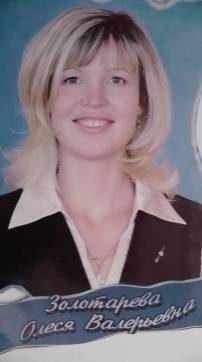 Династия…
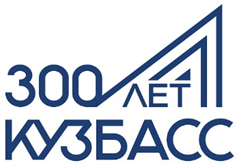 Случайных людей в школе нет, ведь сюда идут не за золотом и не за наживой. В школу приходят по зову души, когда хочется поделиться знаниями, мудростью.